Numerical Integration
trapezoidal rule 
Simpson’s Rule
Trapezoidal rule:
In mathematics, and more specifically in numerical analysis, the trapezoidal rule, also known as the trapezoid rule or trapezium rule, is a technique for approximating the definite integral.
The trapezoidal rule works by approximating the region under the graph of the function f(x) as a trapezoid and calculating its area
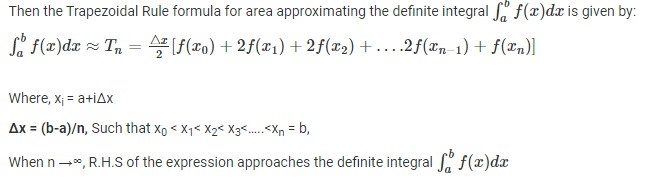 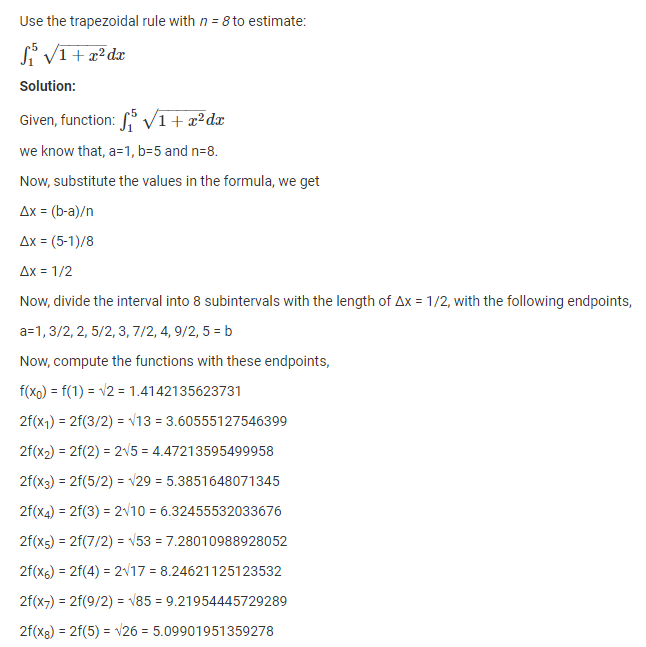 Example:
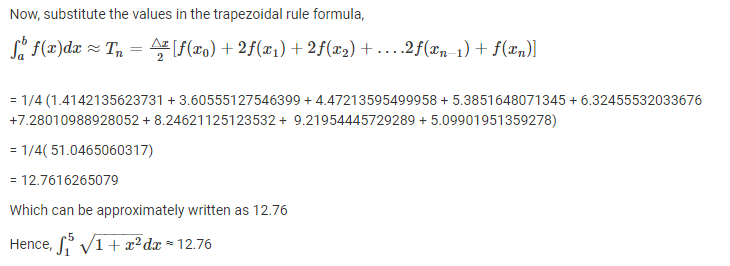 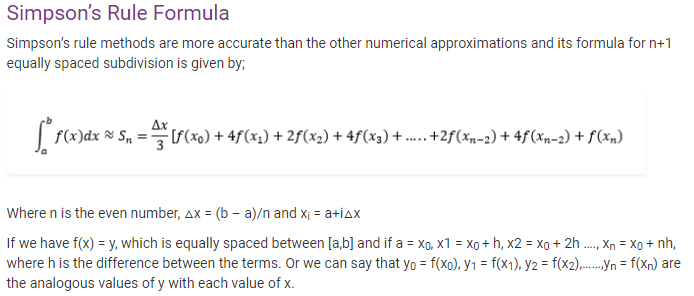 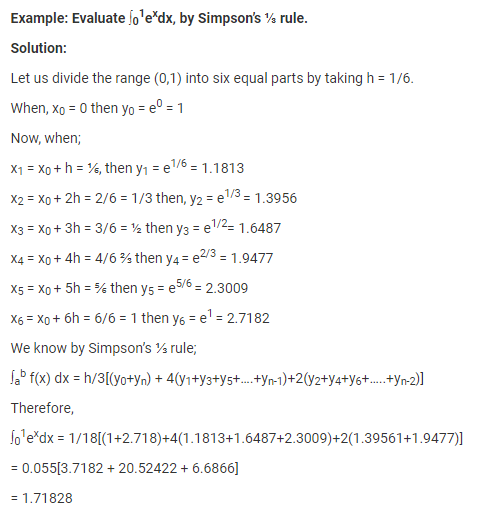